Virtual MachinesDisco and Xen(Lecture 10, cs262a)
Ion Stoica & Ali Ghodsi
UC Berkeley
February 26, 2018
[Speaker Notes: 3-D graph
Checklist
What we want to enable
What we have today
How we’ll get there]
Today’s Papers
Disco: Running Commodity Operating Systems on Scalable Multiprocessors, Edouard Bugnion, Scott Devine, and Mendel Rosenblum, SOSP’97 (https://amplab.github.io/cs262a-fall2016/notes/Disco.pdf)

Xen and the Art of Virtualization, P. Barham, B. Dragovic, K Fraser, S. Hand, T. Harris, A. Ho, R. Neugebauer, I. Pratt and A. Warfield, SOSP’03 (www.cl.cam.ac.uk/research/srg/netos/papers/2003-xensosp.pdf)
What is Virtual Machine?
Virtual Machine:
“A fully protected and isolated copy of the underlying physical machine’s hardware.” --  definition by IBM

Virtual Machine Monitor (aka Hypervisor):
“A thin layer of software that's between the hardware and the Operating system, virtualizing and managing all hardware resources”
VM Classification: Type 1 vs Type 2
VMM implemented directly on physical hardware
VMM performs scheduling and allocation of system’s resources
E.g., IBM VM/370, Disco, VMware’s ESX Server, Xen
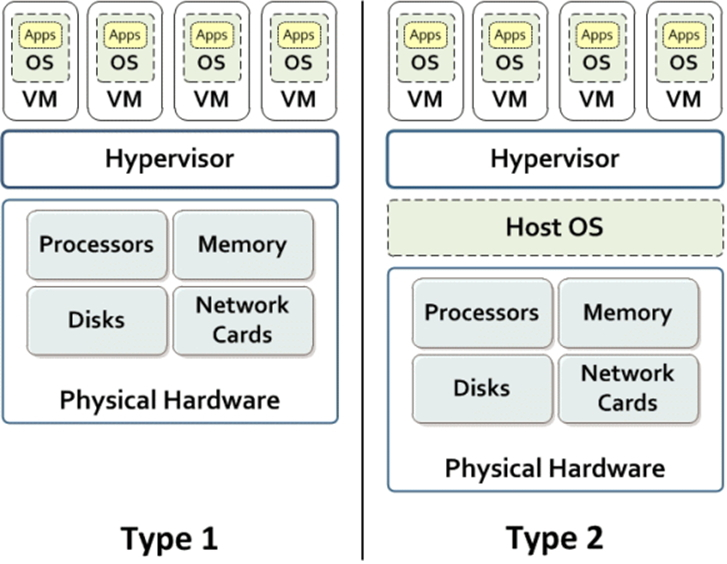 (VMM)
(http://www.ibm.com/developerworks/library/mw-1608-dejesus-bluemix-trs/index.html)
VM Classification: Type 1 vs Type 2
VMMs built completely on top of a host OS
Host OS provides resource allocation and standard execution environment to each “guest OS”
User-mode Linux (UML), UMLinux
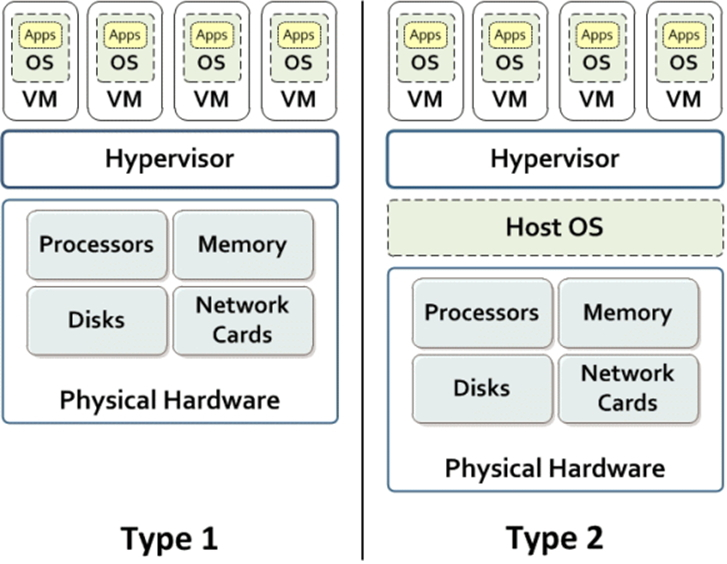 (VMM)
(http://www.ibm.com/developerworks/library/mw-1608-dejesus-bluemix-trs/index.html)
VM Classification: Type 1 vs Type 2
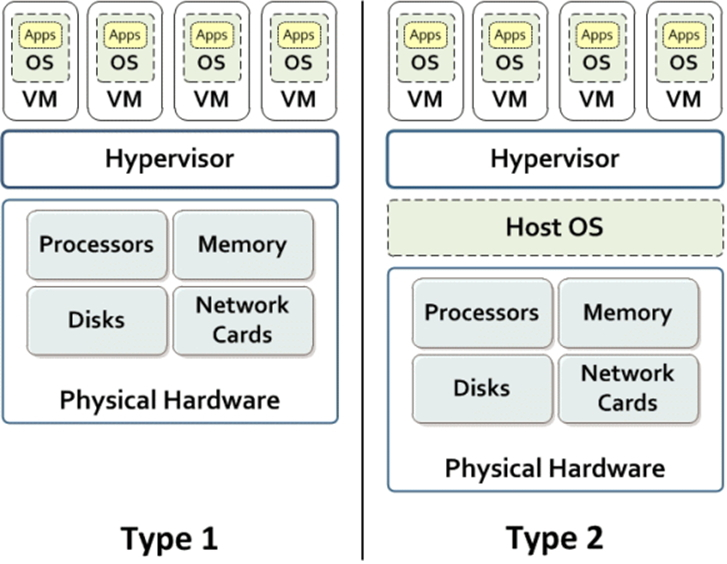 (VMM)
(VMM)
(http://www.ibm.com/developerworks/library/mw-1608-dejesus-bluemix-trs/index.html)
Virtual Machine – An Old Idea
CP/CMS (Control Program/Cambridge Monitor System), 1968 
Time sharing providing each user with a single-user OS
Allow users to concurrently share a computer 

IBM System/370, 1972
Run multiple OSes

Hot research topic in 60s-70s; entire conferences devoted to VMs
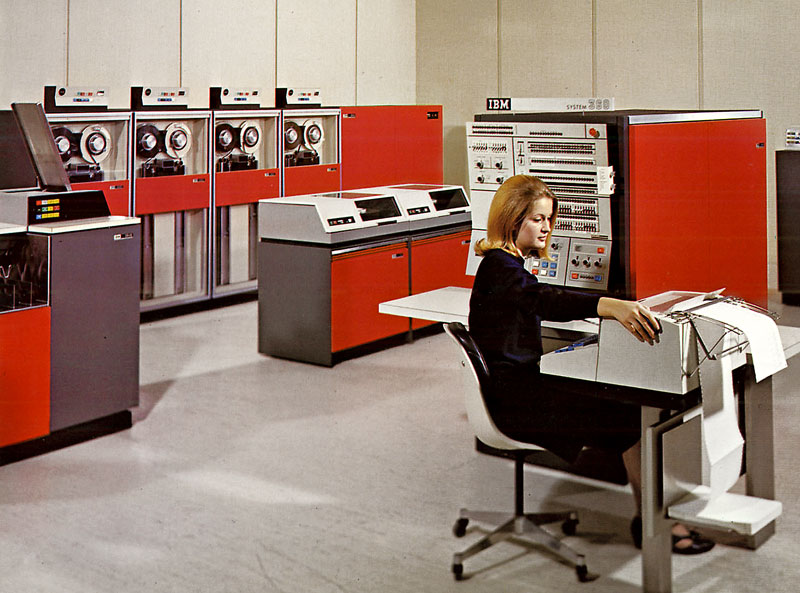 Why Virtual Machine?
Multiplex an expensive machine

Ability to run multiple OSes targeted for different workloads

Ability to run new OS versions side by side with a stable older version
No problem if new OS breaks compatibility for existing apps; just run them in a VM on old OS
IBM System/360
[Speaker Notes: Super computers]
What Happened?
Interest died out in 80s (why?)

More powerful, cheaper machines
Could deploy new OS on different machine

More powerful OSes (e.g., Unix running on Workstations)
No need to use VM to provide multi-user support
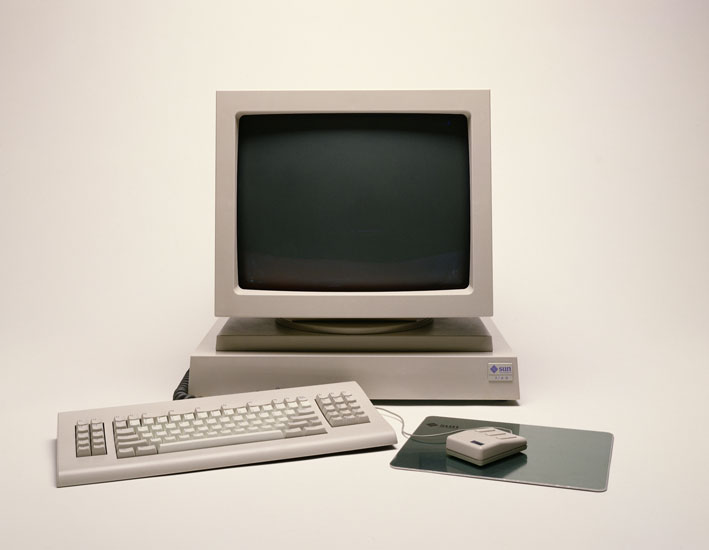 Sun Workstation, late 80s
New Motivation (1990s)
Multiprocessor in the market
Innovative Hardware

Hardware development faster than system software
Customized OS are late, incompatible, and possibly buggy

Commodity OSes not suited for multiprocessors
Do not scale due to lock contention, memory architecture
Do not isolate/contain faults; more processors, more failures
Two Approaches
Modify OS to handle multiprocessor machines:
Hive, Hurricane, Cellular-IRIX
Innovative, single system image
But large effort, can take a long time

Hard-partition machine into independent failure units: OS-light
Sun Enterprise10000 machine
Partial single system image
Cannot dynamically adapt the partitioning
Disco Solution
Virtual Machine Monitor between hardware and OS running commercial OS

Virtualization:
Used to be: make a single resource appear as multiple resources
Disco: make multiple resources appear like a single resource

Trading off between performance and development costs
Disco
Extend modern OS to run efficiently on shared memory multiprocessors with minimal OS changes

A VMM built to run multiple copies of Silicon Graphics IRIX operating system on Stanford Flash multiprocessor
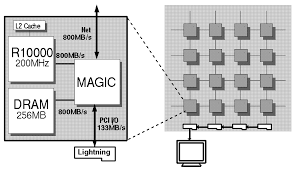 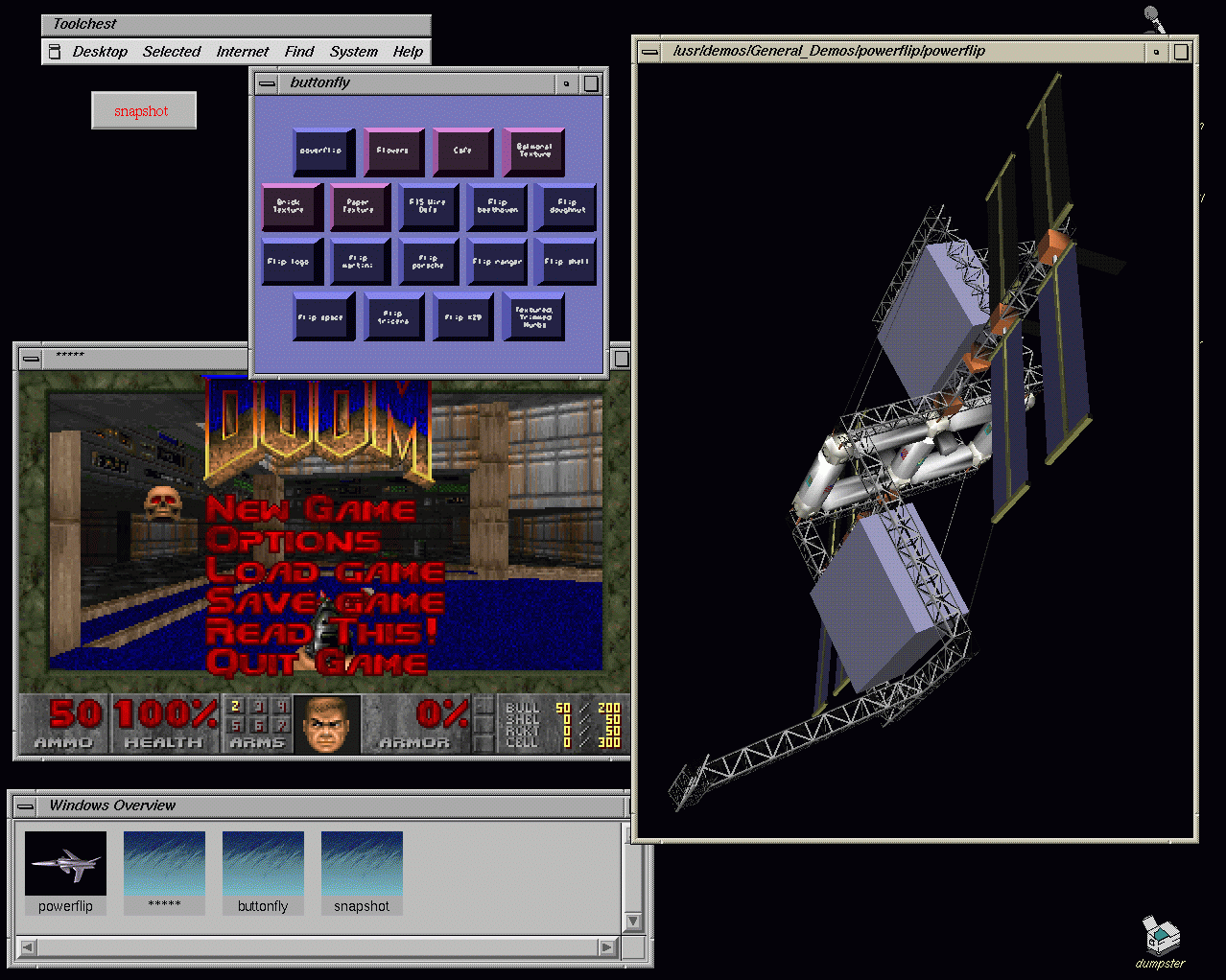 Stanford FLASH: cache coherent NUMA
IRIX Unix based OS
Disco Architecture
Challenges Facing Virtual Machines
Overhead
Trap and emulate privileged instructions of guest OS
Access to I/O devices
Replication of memory in each VM

Resource Management
Lack of information to make good policy decisions

Communication and Sharing
Hard to communicate between stand alone VMs
Disco’s Interface
Processors
MIPS R10000 processor: emulates all instructions, MMU, trap architecture
Extension to support common processor operations
Enabling/disabling interrupts, accessing privileged registers

Physical memory
Contiguous, starting at address 0

I/O devices
Virtualize devices like I/O, disks
Physical devices multiplexed by Disco
Special abstractions for SCSI disks and network interfaces
Virtual disks for VMs
Virtual subnet across all virtual machines
Disco Implementation
Multi threaded shared memory program

Attention to NUMA memory placement, cache aware data structures and IPC patterns

Disco code copied to each flash processor

Communicate using shared memory
Virtual CPUs
Direct execution on real CPU:
Set real CPU registers to those of virtual CPU
Jump to current PC of virtual CPU 

Maintains data structure for each virtual CPU for trap emulation
Trap examples: page faults, system calls, bus errors

Scheduler multiplexes virtual CPU on real processor
Virtual Physical Memory
Extra level of indirection: physical-to-machine address mappings
VM sees contiguous physical addresses starting from 0 
Map physical addresses to the 40 bit machine addresses used by FLASH
When OS inserts a virtual-to-physical mapping into TLB, translates the physical address into corresponding machine address
App
VM OS
App
VM TLB
physical address
virtual address
OS
TLB
physical address
virtual address
pmap
machine address
physical address
machine address
virtual address
TLB
Traditional OS
Disco
Virtual Physical Memory
Extra level of indirection: physical-to-machine address mappings
VM sees contiguous physical addresses starting from 0 
Map physical addresses to the 40 bit machine addresses used by FLASH
When OS inserts a virtual-to-physical mapping into TLB, translates the physical address into corresponding machine address
To quickly compute corrected TLB entry, Disco keeps a per VM pmap data structure that contains one entry per VM physical page
Each entry in TLB tagged with address space identifier (ASID) to avoid flushing TLB on MMU context switches
TLB flushed when scheduling a different virtual CPU on a physical processor
Software TLB to cache recent virtual-to-machine translations
NUMA Memory Management
Dynamic Page Migration and Replication
Pages frequently accessed by one node are migrated
Read-shared pages are replicated  among all nodes
Write-shared are not moved, since maintaining consistency requires remote access anyway
Migration and replacement policy is driven by cache-miss-counting facility provided by the FLASH hardware
Transparent Page Replication
Two different virtual processors of same virtual machine logically read-share same physical page, but each virtual processor accesses a local copy
2.  memmap maintains an entry for each machine page that contains which virtual page reference it; used during TLB shootdown*
*Processors flushing their TLBs when another processor restrict access to a shared page.
Disco Memory Management
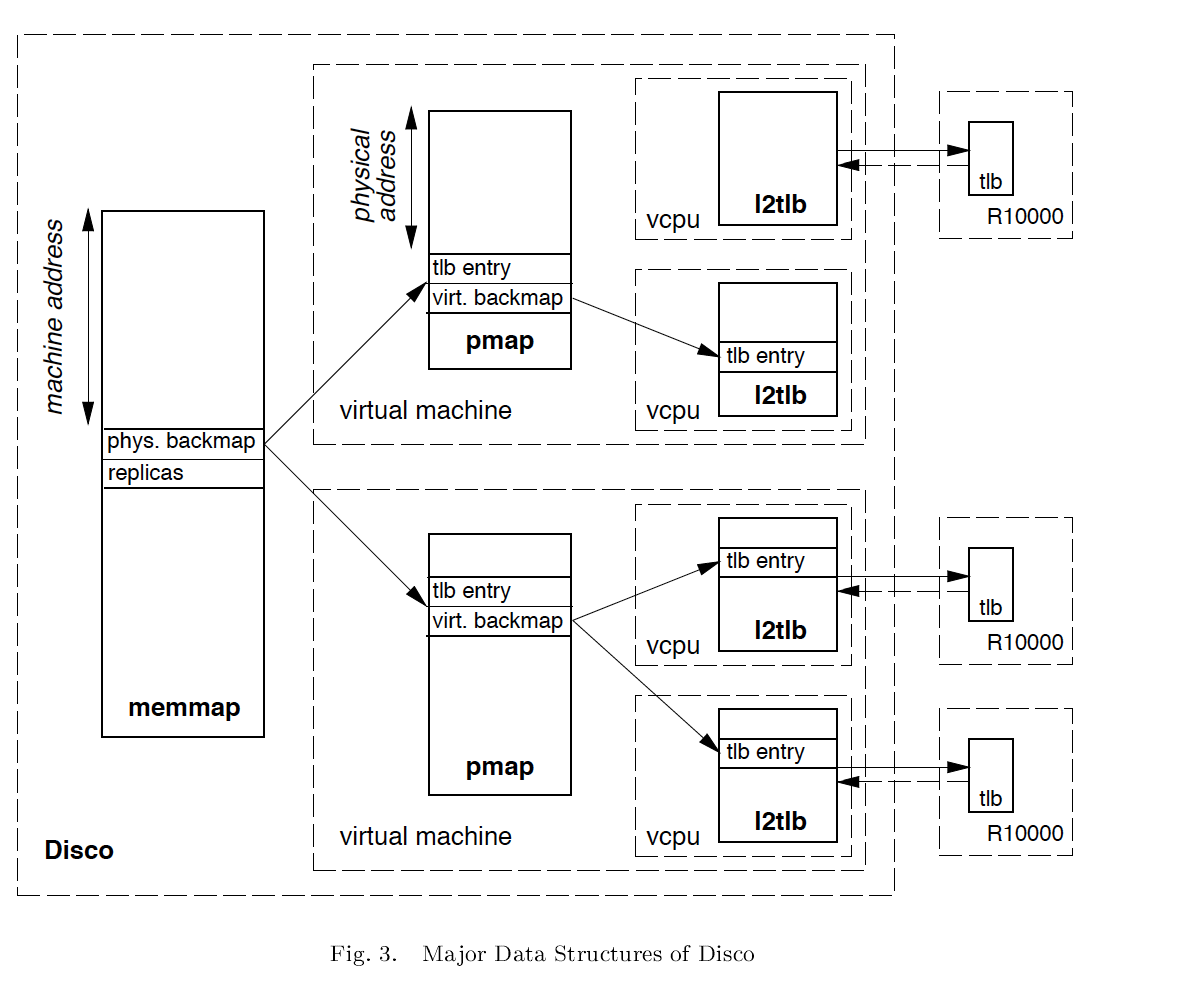 Transparent Page Sharing
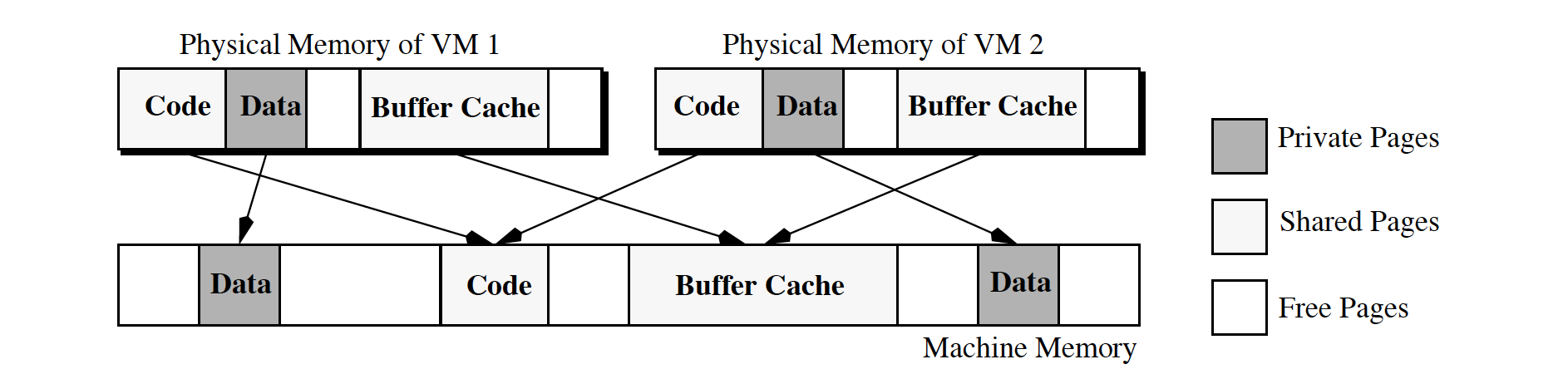 Global buffer cache that can be transparently shared between virtual machines
Transparent Page Sharing over NFS
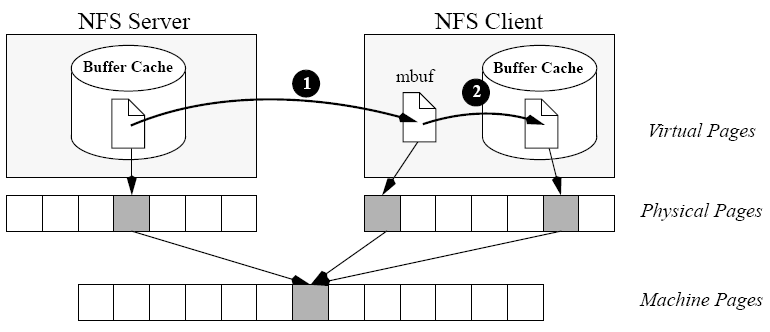 The monitor’s networking device remaps data page from source’s machine address to destination’s
The monitor remaps data page from driver’s to client’s buffer cache
Impact
Revived VMs for the next 20 years
Now VMs are commodity
Every cloud provider, and virtually every enterprise uses VMs today

VMWare successful commercialization of this work
Founded by authors of Disco in 1998, $6B revenue today
Initially targeted developers
Killer application: workload consolidation and infrastructure management in enterprises
Summary
Disco VMM hides NUMA-ness from non-NUMA aware OS

Disco VMM is low effort
Only 13K LoC

Moderate overhead due to virtualization
Only 16% overhead for uniprocessor workloads
System with eight virtual machines can run some workloads 40% faster
Xen
Xen Motivation
Performance
Goal to run 100 VM simultaneously

Functionality
Virtualization vs Paravirtualization
Full Virtualization: expose “hardware” as being functionally identical to the physical hardware (e.g., Disco, VMWare)
Cannot access the hardware
Challenging to emulate some privileged instructions (e.g., traps)
Hard to provide real-time guarantees

Paravirtualization: just expose a “similar” architecture, not 100% identical to physical hardware (e.g., Xen)
Better performance
Need modifications to the OS
Still no modifications to applications
The Cost of Porting an OS to Xen
Privileged instructions

Page table access

Network driver

Block device driver

<2% of code-base
Xen Terminology
Guest OS: OS hosted by VM

Domain: VM within which a guest operating system executes
Guest OS and domain analogous to program and process 

Hypervisor: VMM
Xen’s Architecture
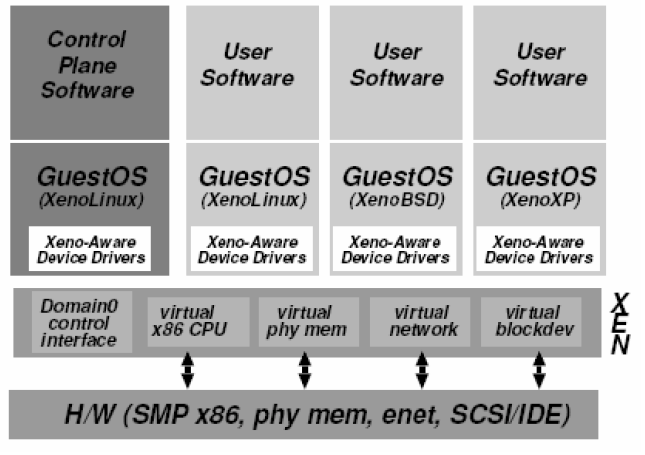 Domain0 hosts application-level management software
E.g., creation/deletion of virtual network interfaces and block devices
CPU
X86 supports 4 privilege levels 
0 for OS, and 3 for applications
Xen downgrades OS to level 1
System-call and page-fault handlers registered to Xen
“fast handlers” for most exceptions, doesn’t involve Xen
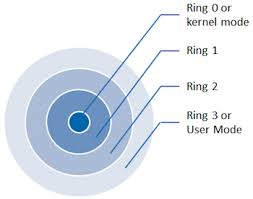 CPU Scheduling: Borrowed Virtual Time Scheduling
Fair sharing scheduler: effective isolation between domains

However, allows temporary violations of fair sharing to favor recently-woken domains
Reduce wake-up latency  improves interactivity
Times and Timers
Times:
Real time since machine boot: always advances regardless of the executing domain
Virtual time: time that only advances within the context of the domain
Wall-clock time

Each guest OS can program timers for both:
Real time
Virtual time
Control Transfer: Hypercalls and Events
Hypercalls:  synchronous calls from a domain to Xen
Allows domains to perform privileged operation via software traps
Similar to system calls

Events:  asynchronous notifications from Xen to domains
Replace device interrupts
Exceptions
Memory faults and software traps 
Virtualized through Xen’s event handler
Memory
Physical memory
Reserved at domain creation time
Statically partitioned among domains

Virtual memory:
OS allocates a page table from its own reservation and registers it with Xen
OS gives up all direct privileges on page table to Xen
All subsequent updates to page table must be validated by Xen
Guest OS typically batch updates to amortize hypervisor calls
Data Transfer:  I/O Rings
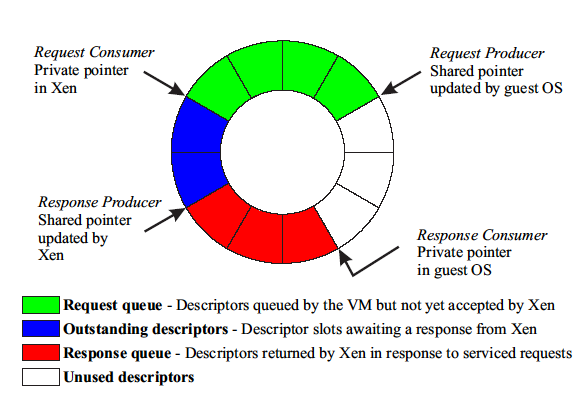 Zero-copy semantics

Data is transferred to/from domains via Xen through a buffer ring
History and Impact
Released in 2003 (Cambridge University)
Authors founded XenSource, acquired by Citrix for $500M in 2007 

Widely used today:
Linux supports dom0 in Linux’s mainline kernel
AWS EC2 based on Xen
Discussion: OSes, VMs, Containers
App B
App A
Bins/Libs
Bins/Libs
App B
App B
App A
App A
Bins/Libs
Bins/Libs
App B
Bins/Libs
Bins/Libs
App A
App B
App A
Guest 
OS
Guest 
OS
Bins/Libs
Bins/Libs
LibOS
LibOS
SPIN
OS Services
Extensions
Hypervisor
Microkernel
Host OS
Host OS
Exokernel
Hardware
Hardware
Hardware
Hardware
Hardware
Microkernels
Containers
Extensible OSes
VMs